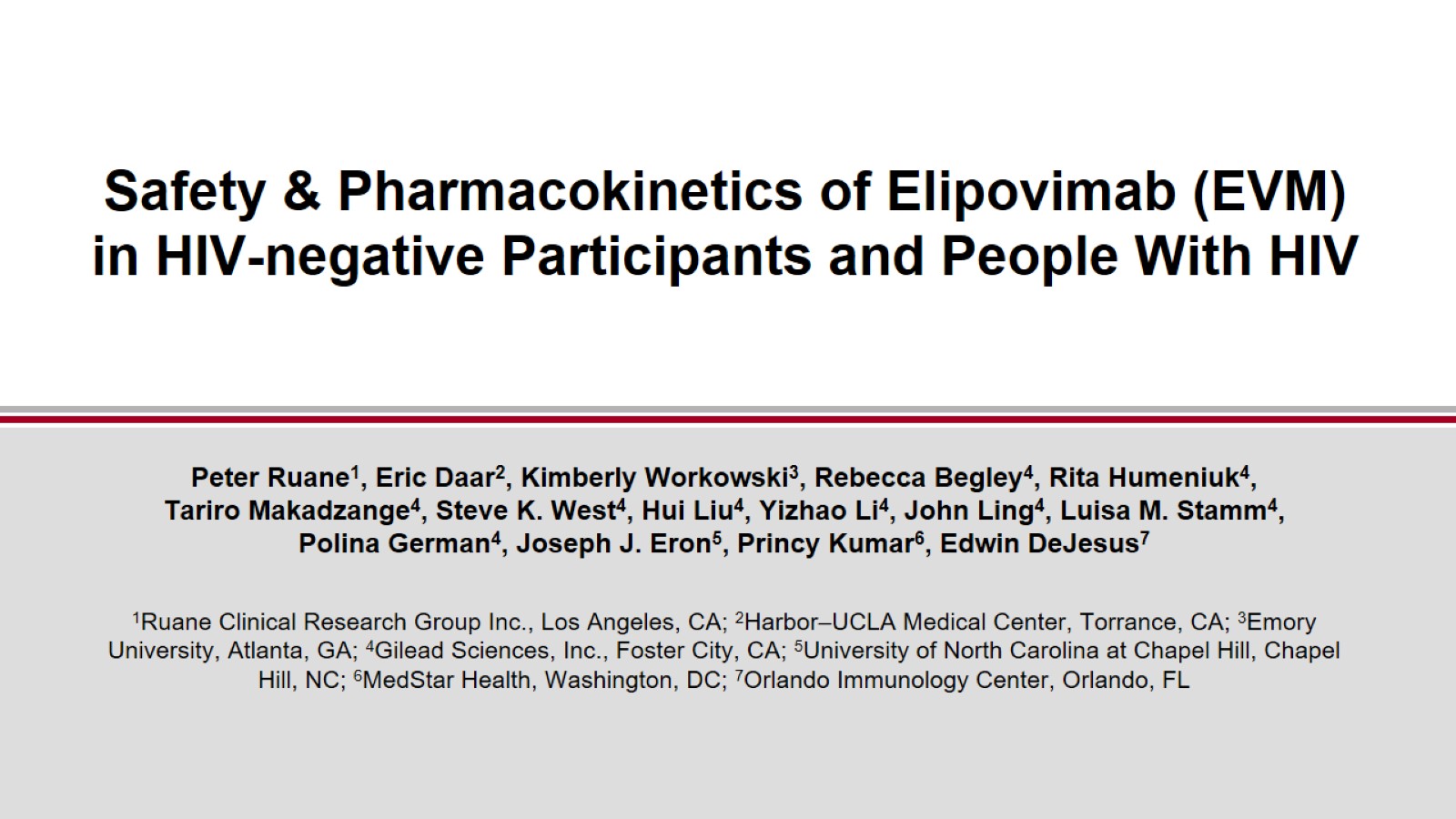 Safety & Pharmacokinetics of Elipovimab (EVM) in HIV-negative Participants and People With HIV
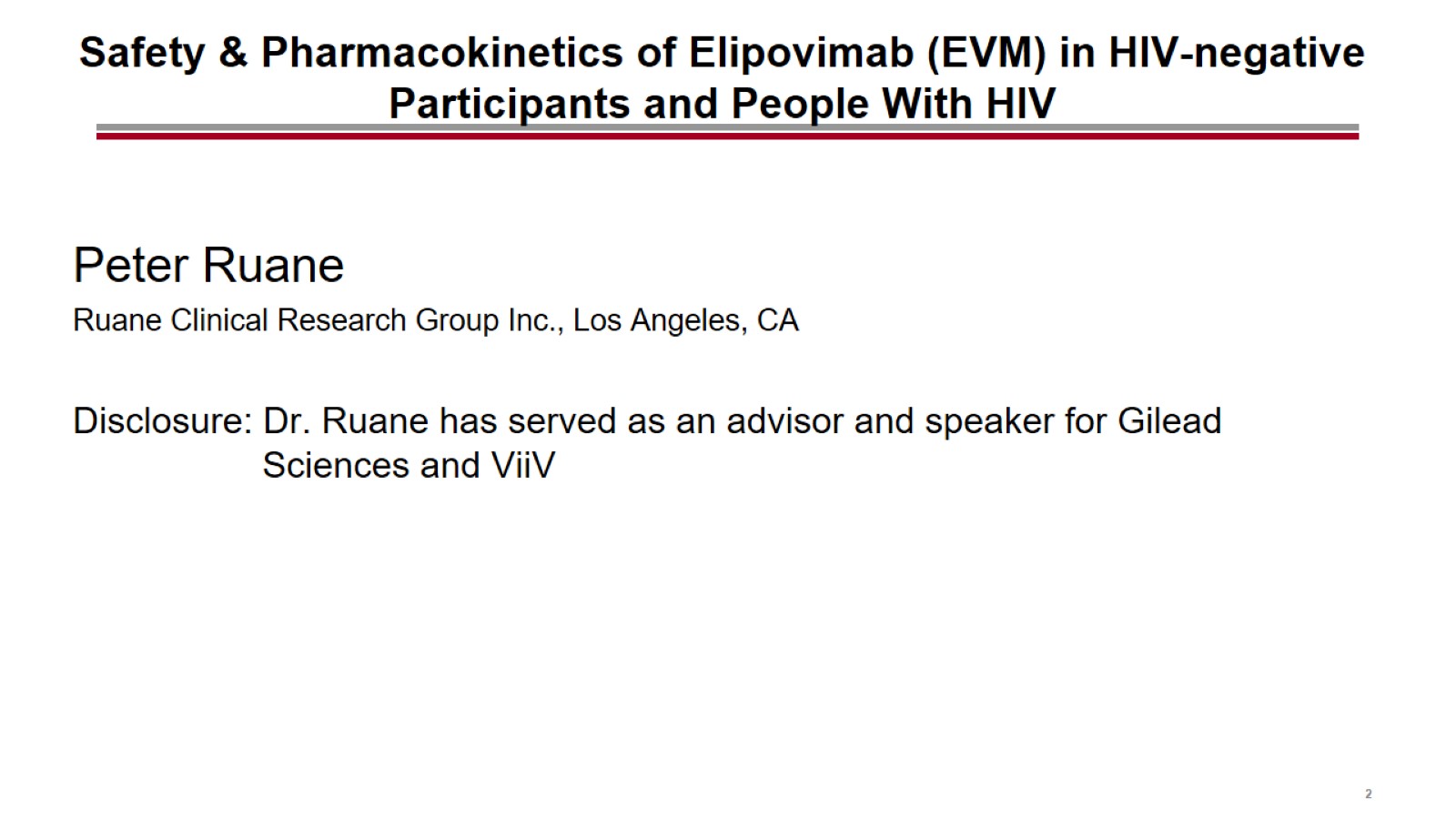 Safety & Pharmacokinetics of Elipovimab (EVM) in HIV-negative Participants and People With HIV
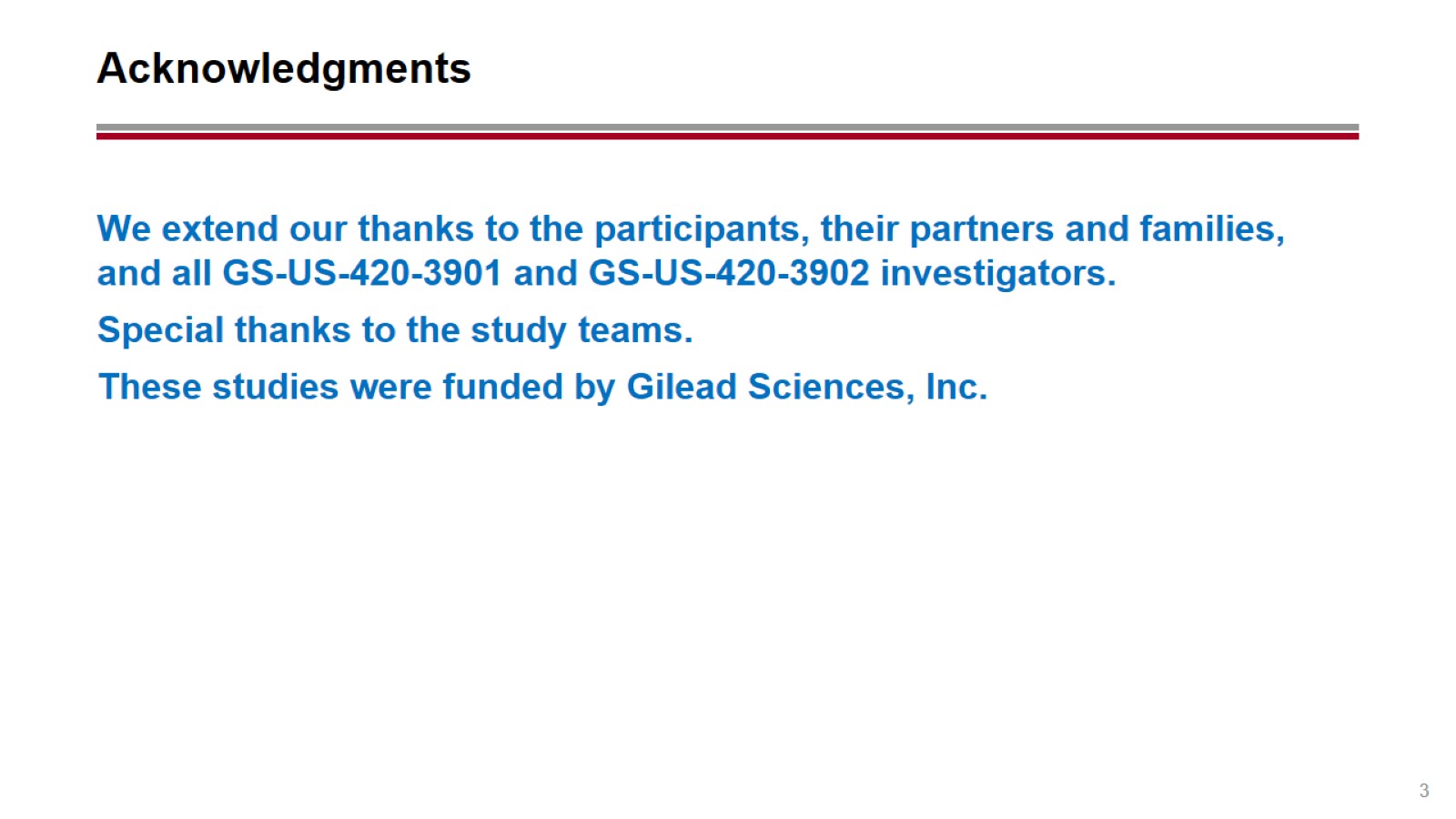 Acknowledgments
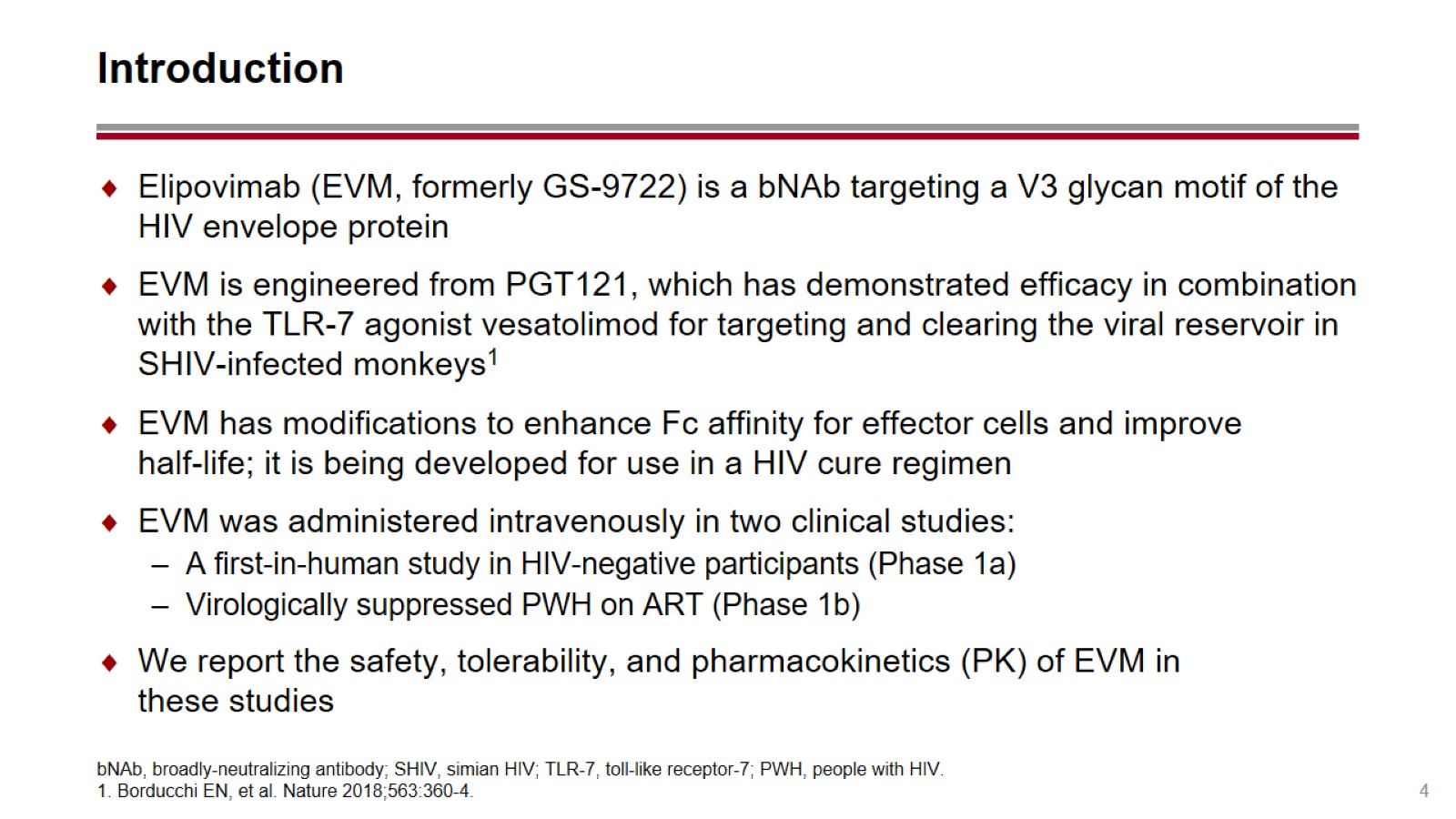 Introduction
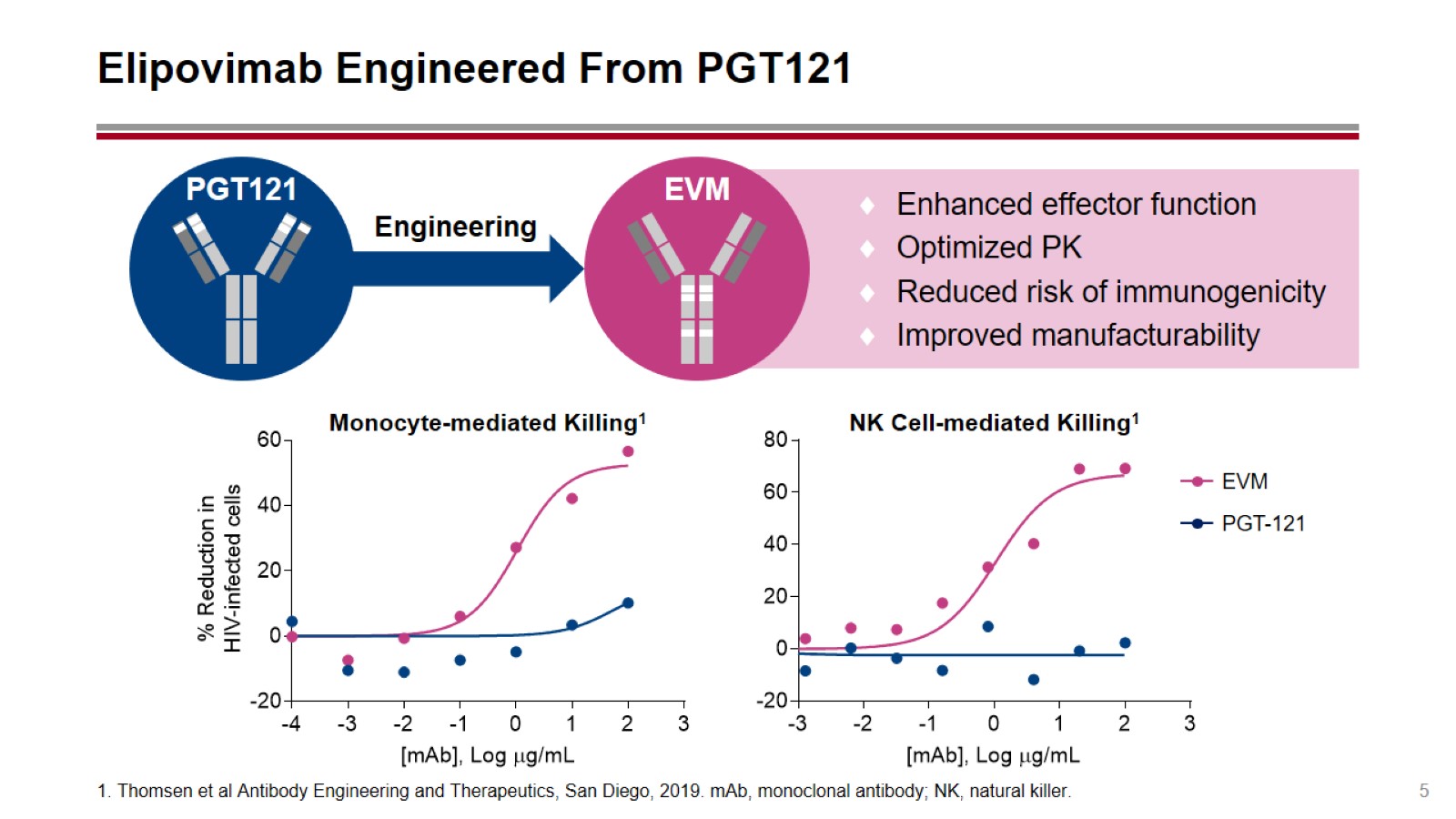 Elipovimab Engineered From PGT121
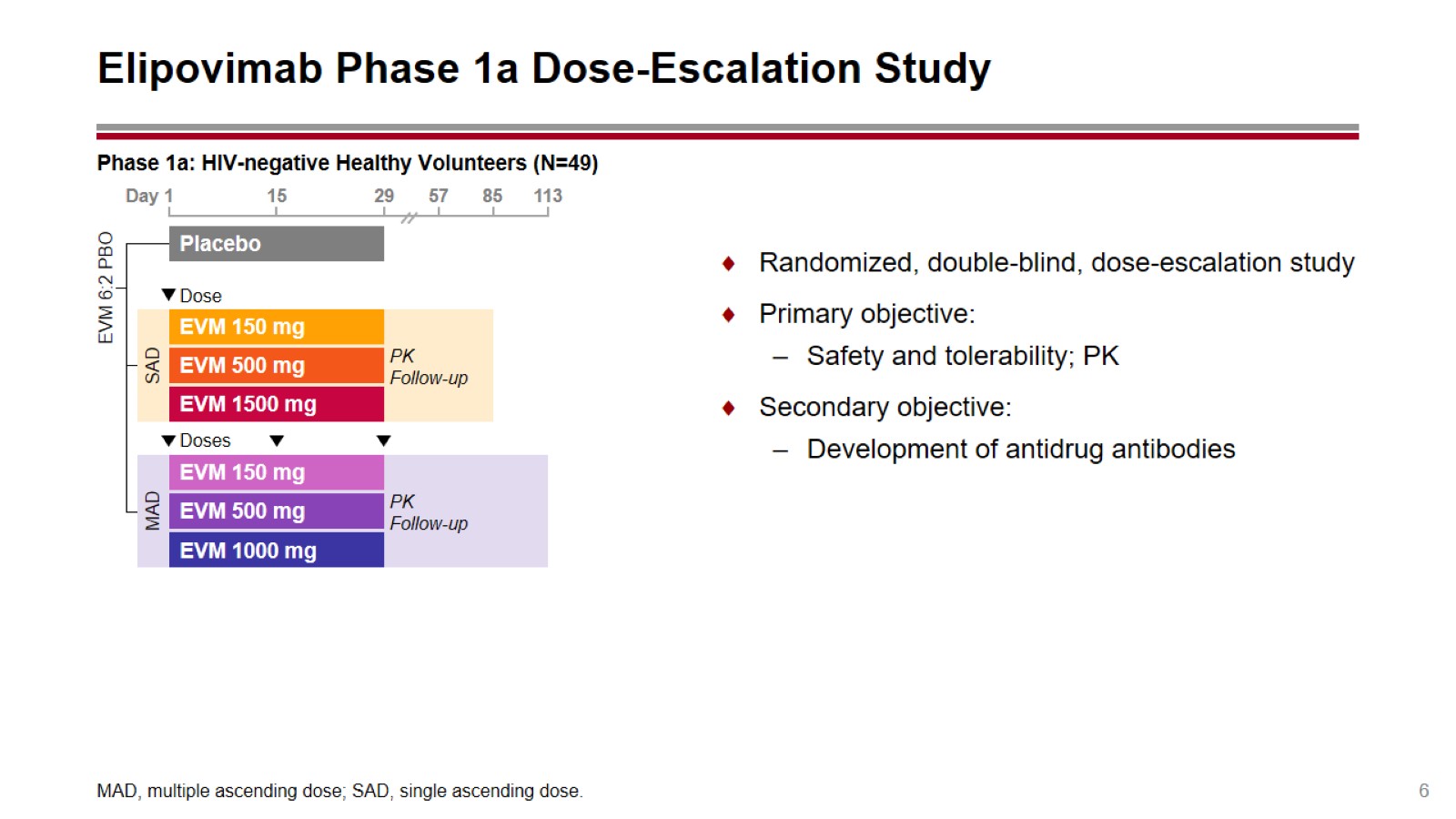 Elipovimab Phase 1a Dose-Escalation Study
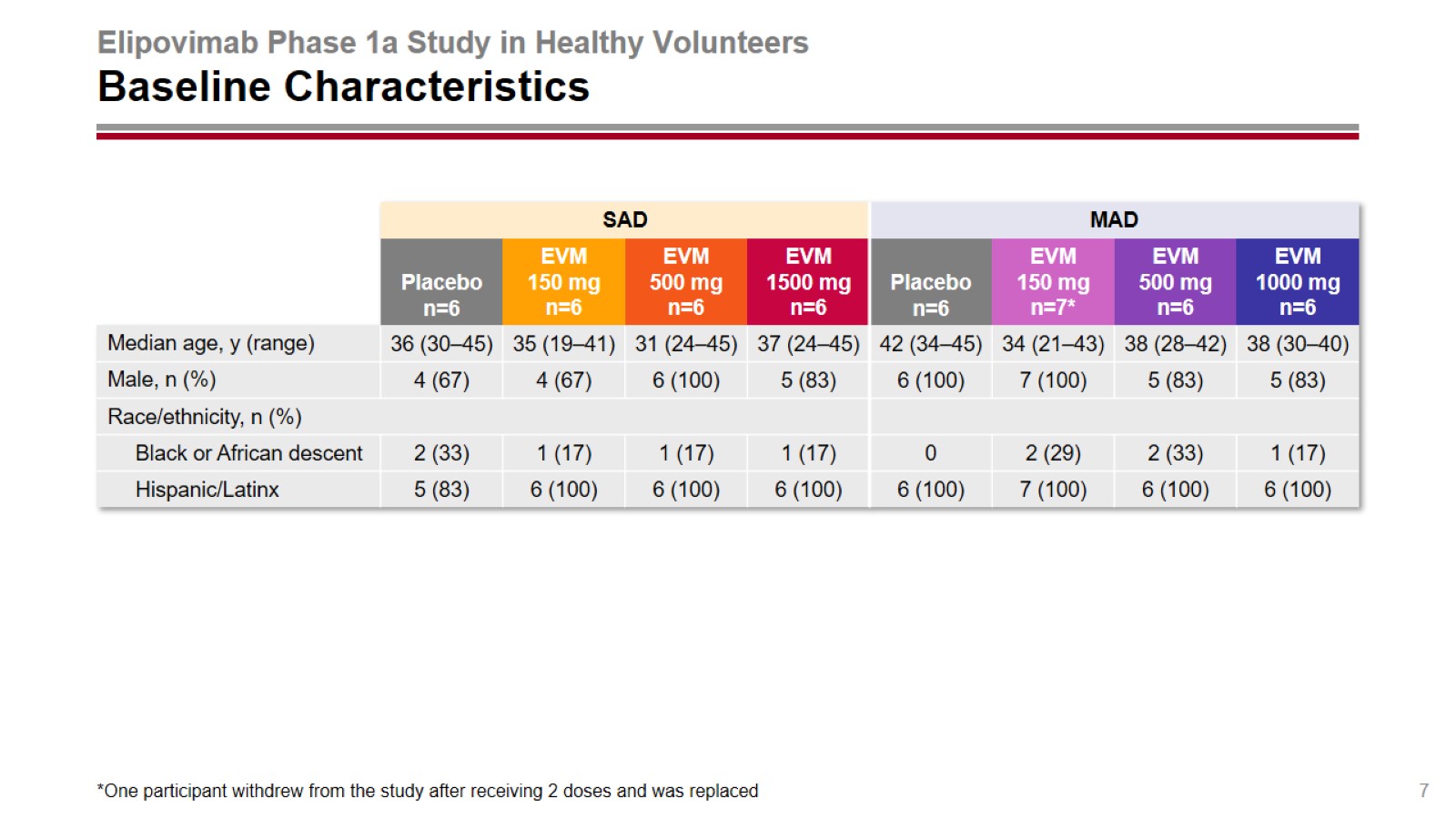 Elipovimab Phase 1a Study in Healthy VolunteersBaseline Characteristics
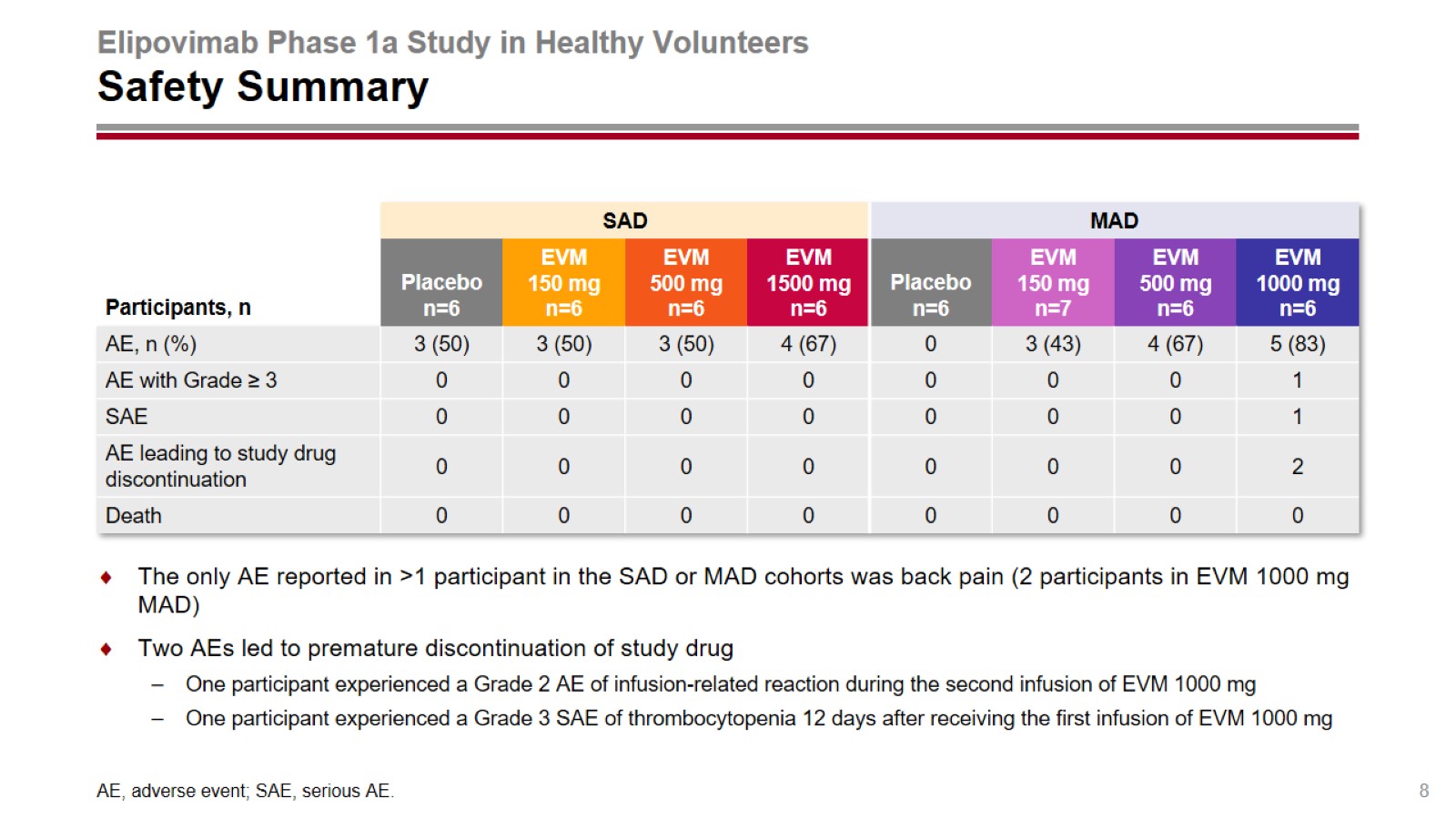 Elipovimab Phase 1a Study in Healthy VolunteersSafety Summary
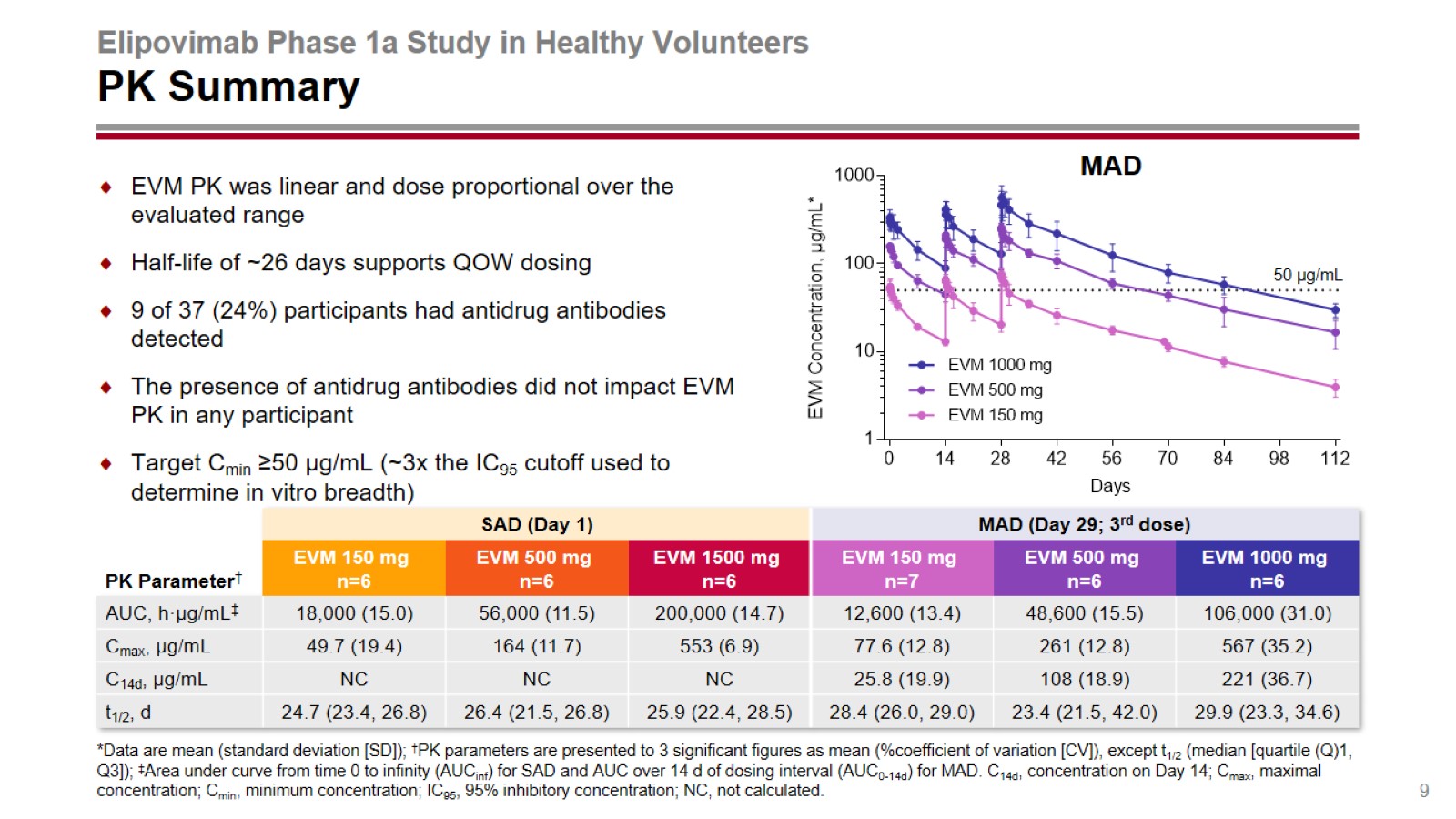 Elipovimab Phase 1a Study in Healthy VolunteersPK Summary
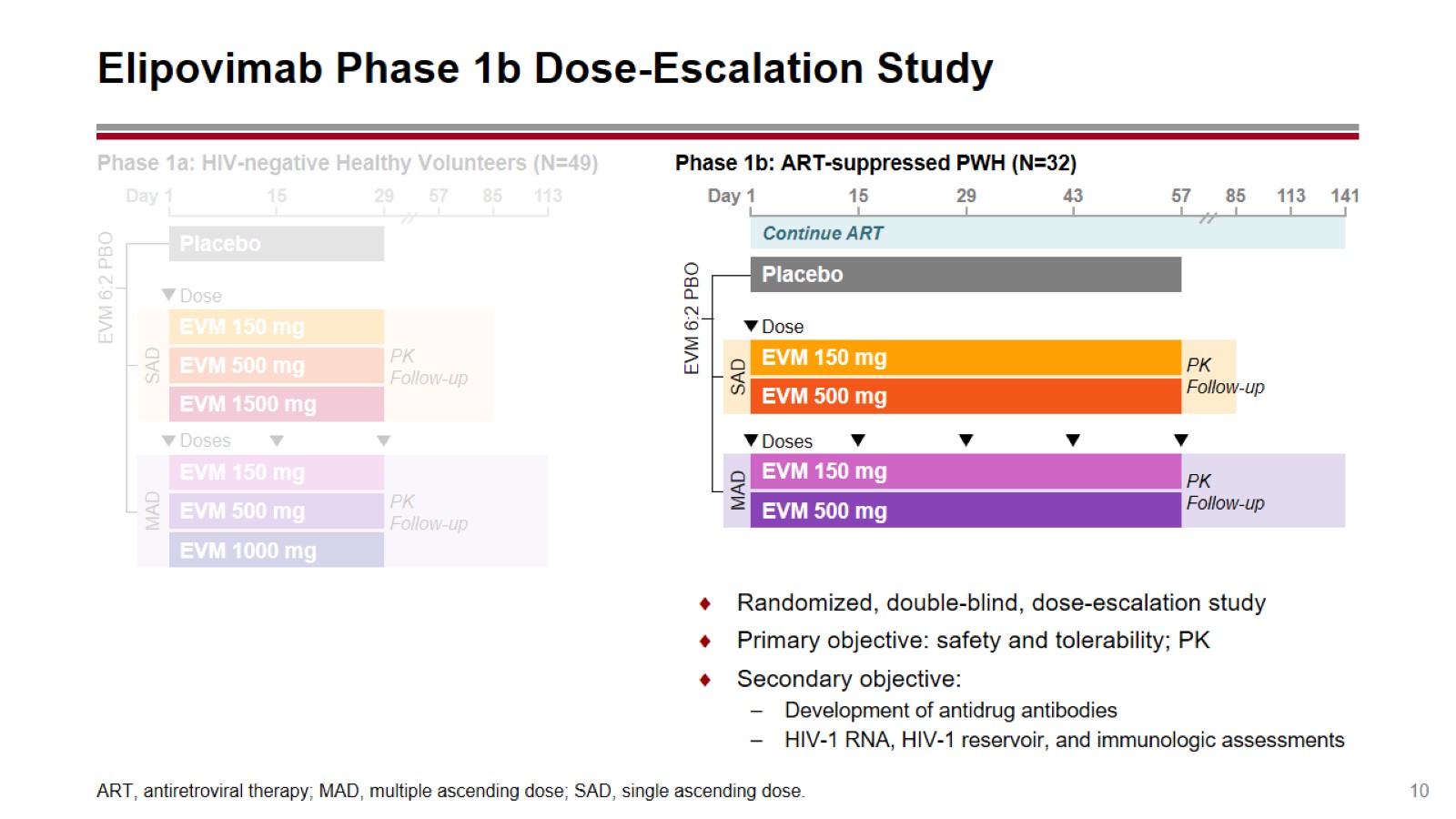 Elipovimab Phase 1b Dose-Escalation Study
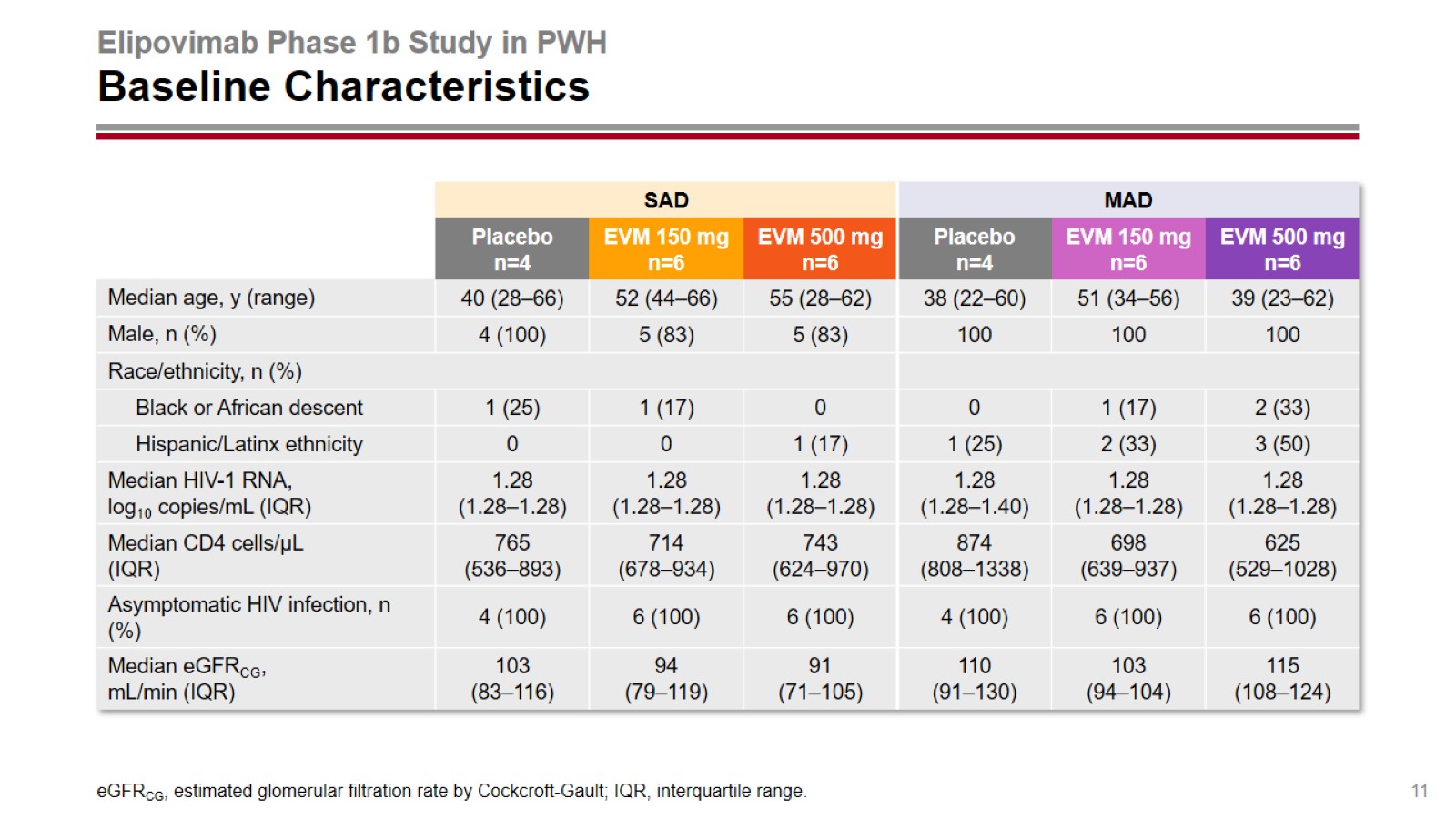 Elipovimab Phase 1b Study in PWHBaseline Characteristics
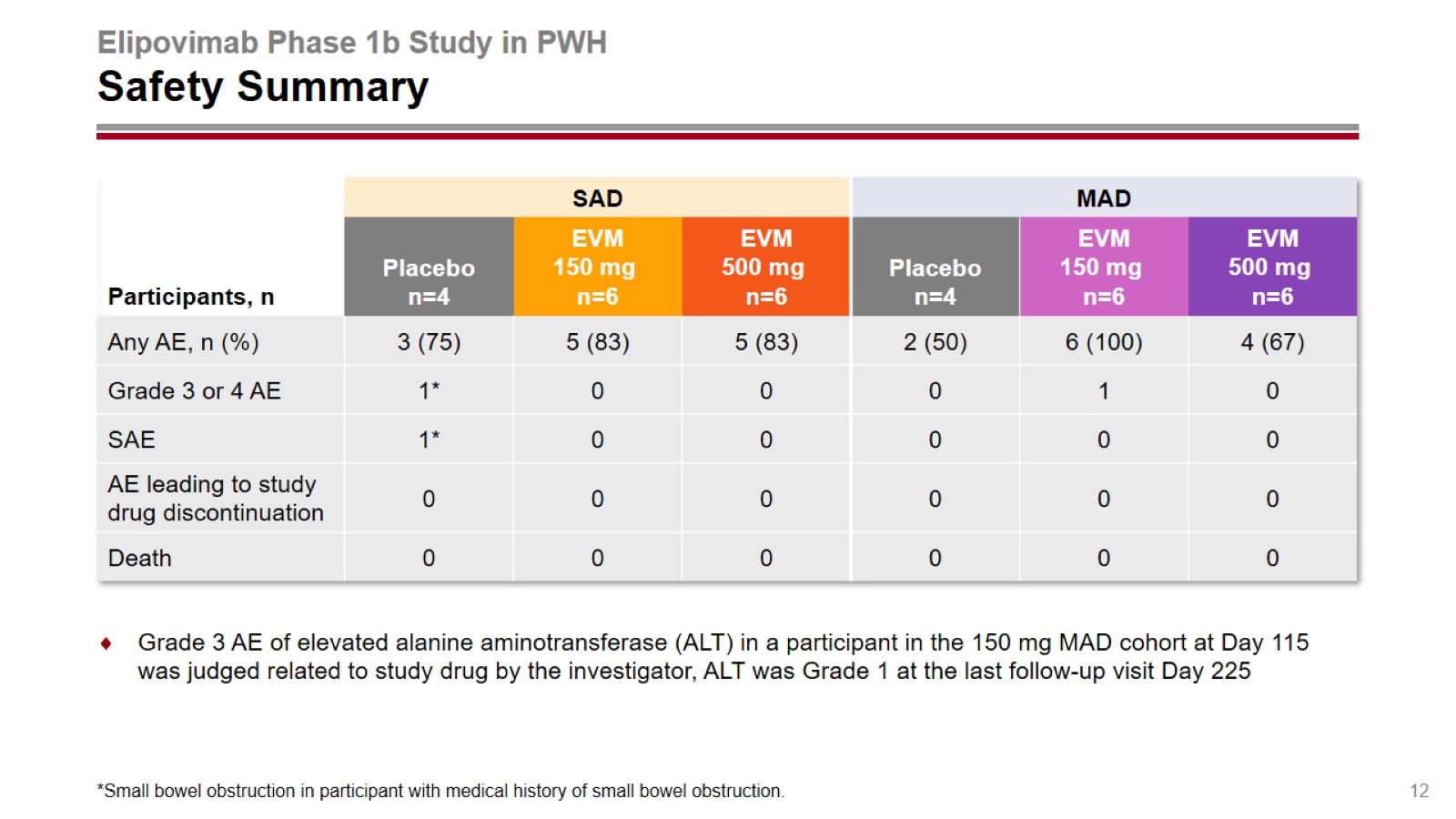 Elipovimab Phase 1b Study in PWHSafety Summary
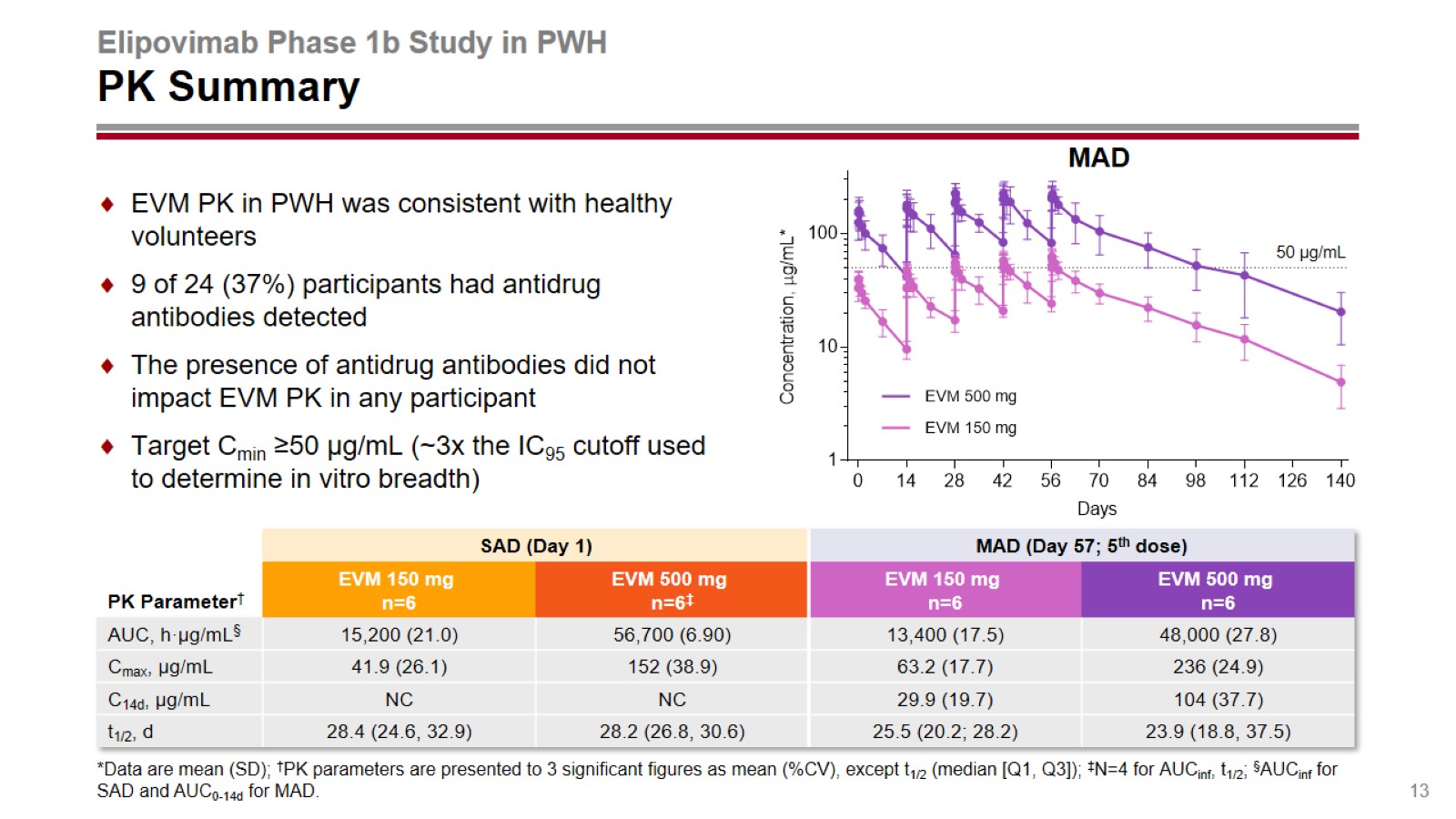 Elipovimab Phase 1b Study in PWHPK Summary
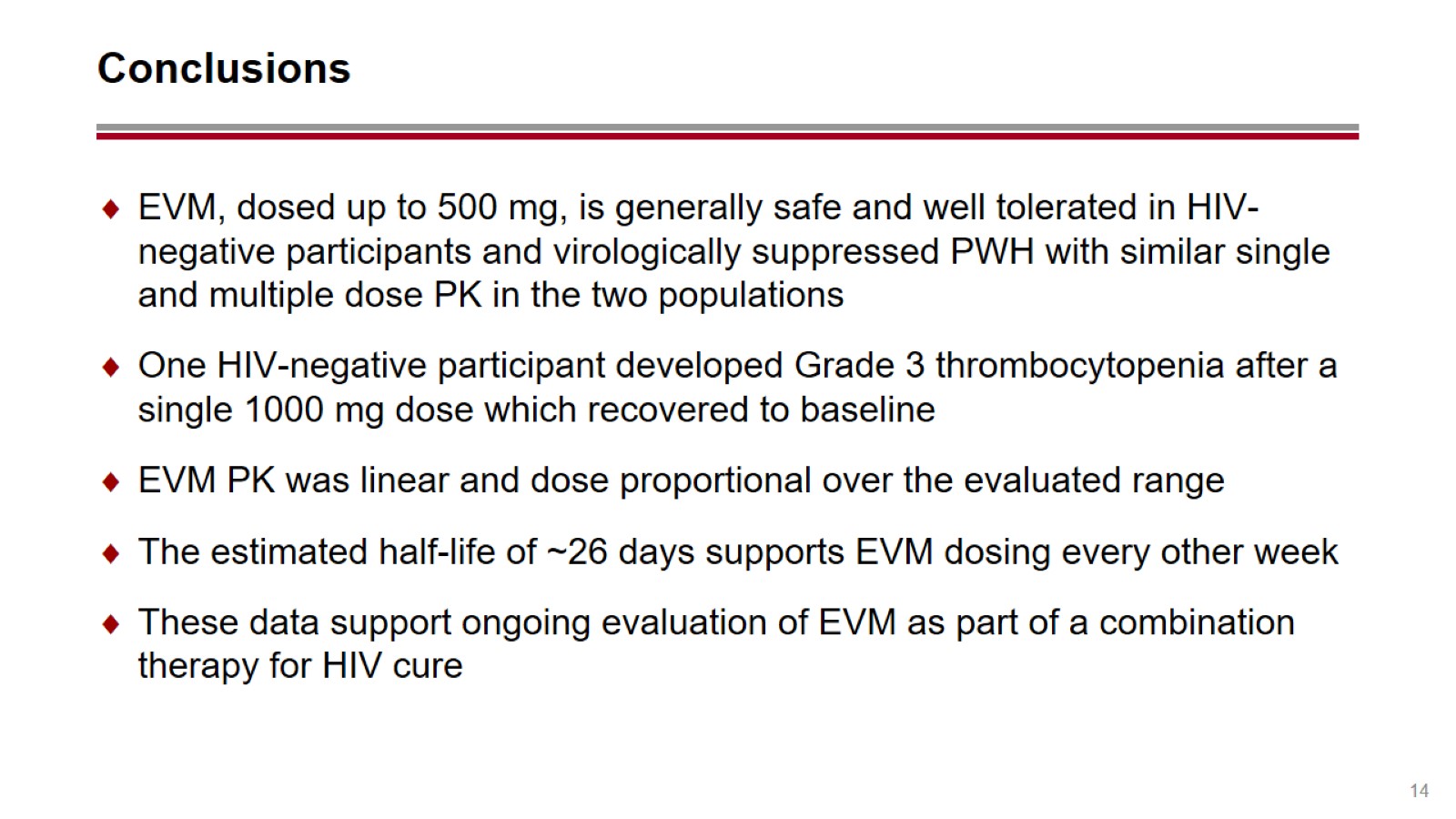 Conclusions